Kurs i digital vardag, del 3 av 5
Kurs i digital vardag
Del 3 av 5
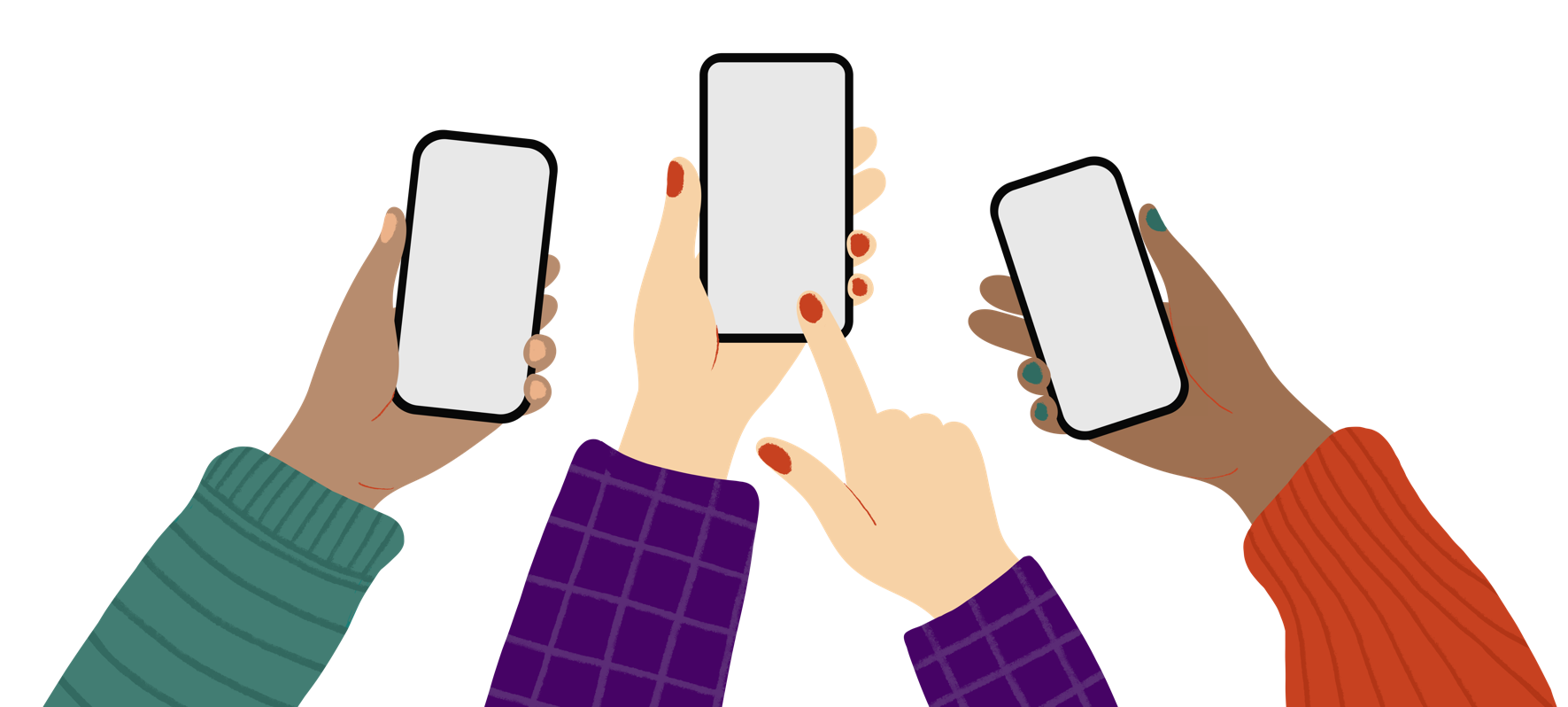 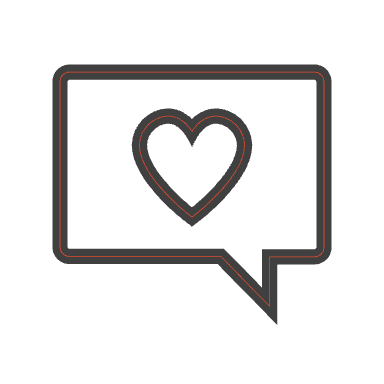 Vad ska vi lära oss idag?
1. BankID
2. Använda myndigheters e-tjänster:
Försäkringskassan
Arbetsförmedlingen
3. Aktivitetsrapportera
Hur känns det idag? 
BankID
Vad är BankID?
https://www.sfiekonomi.se/wp-content/uploads/2020/07/3_bankid.mp4
BankID - Säkerhet
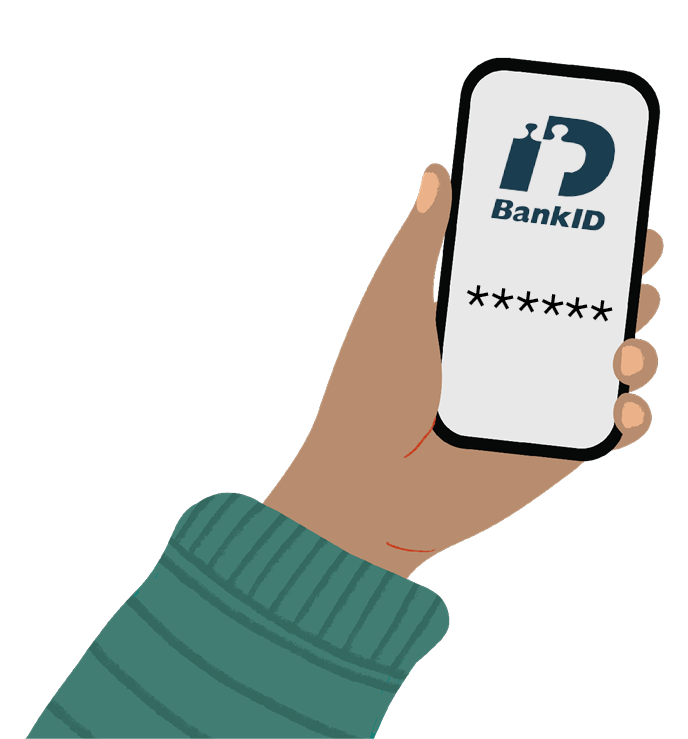 Dela inte din kod med någon annan!
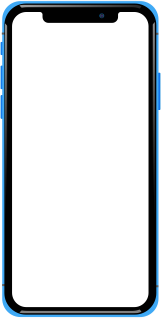 Försäkringskassan
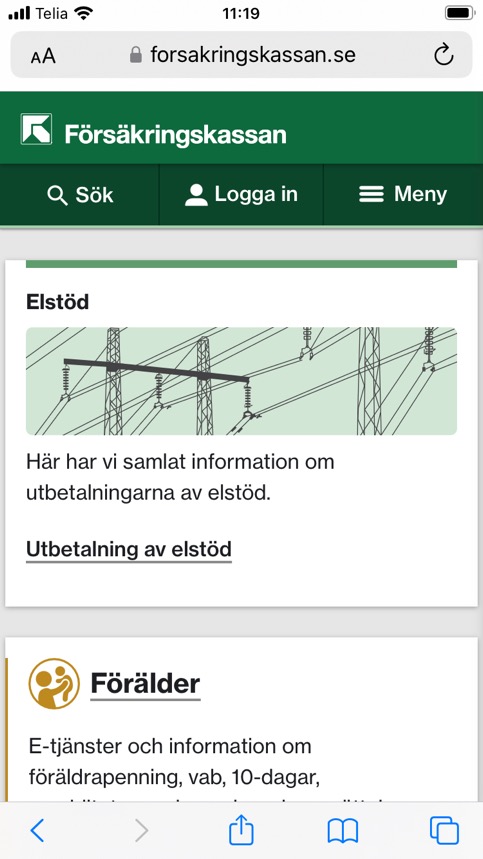 Längst ner hittar du information på olika språk:
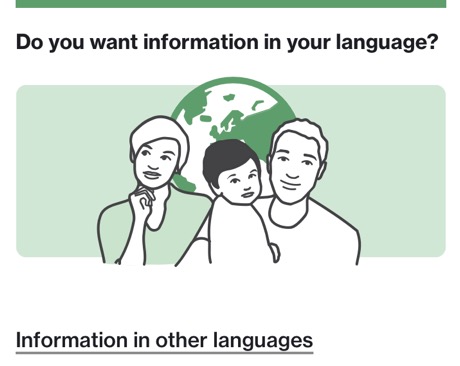 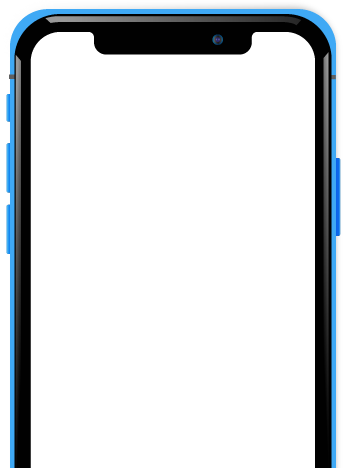 Arbetsförmedlingen
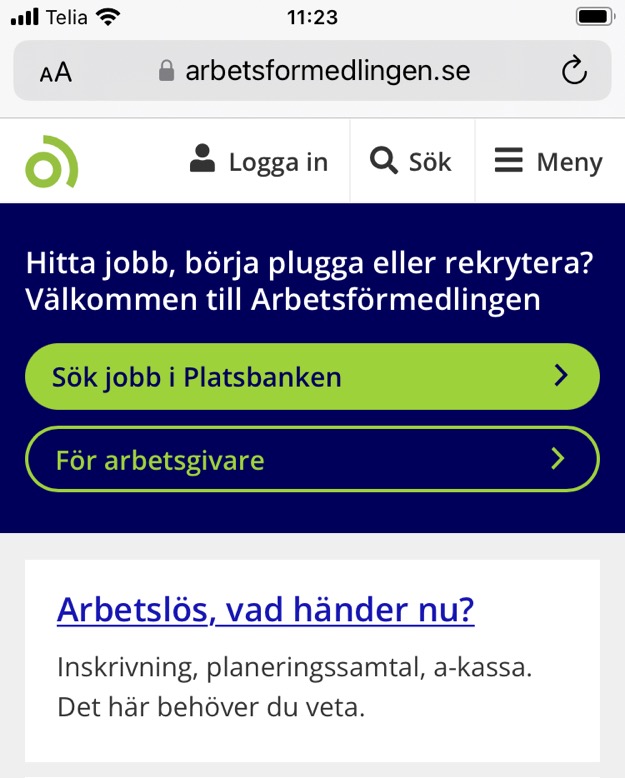 Aktivitetsrapportera
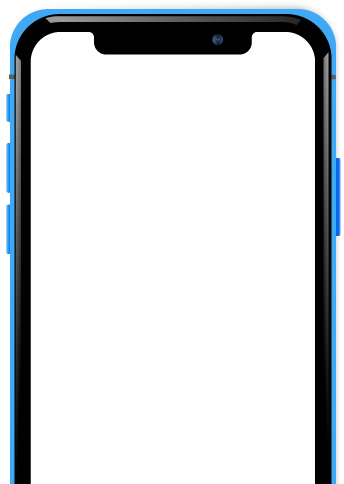 Aktivitetsrapportera
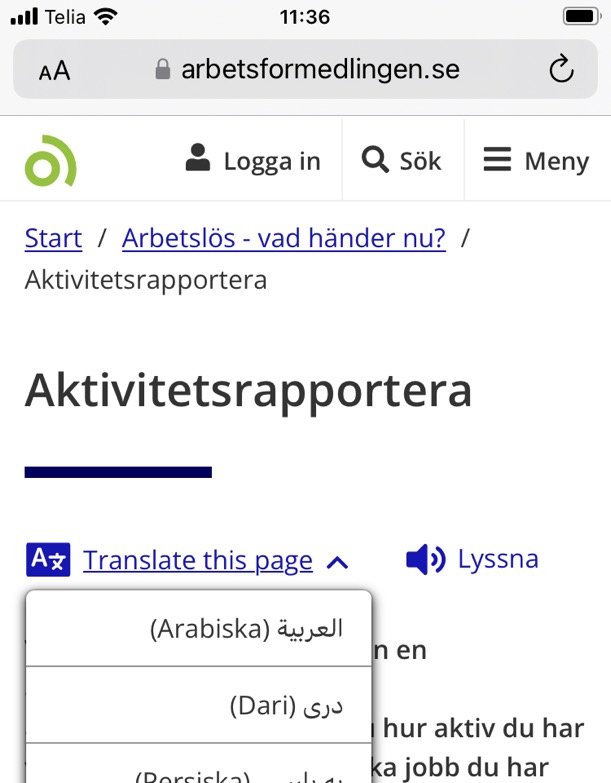 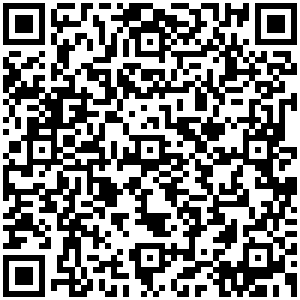 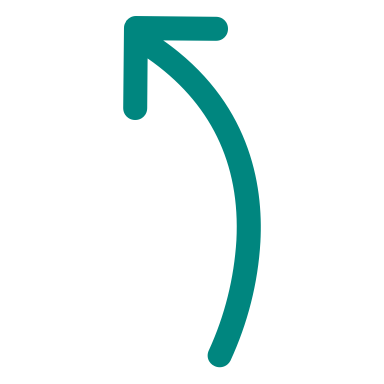 Information om aktivitetsrapportering
(finns på olika språk)
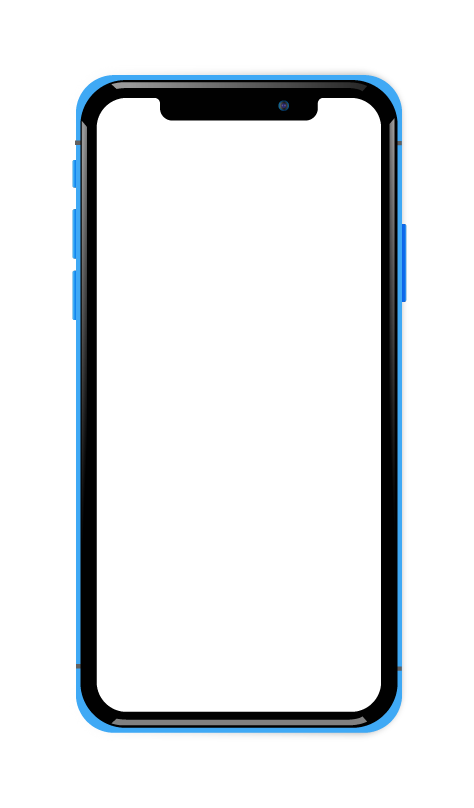 Stockholms stads webbsida
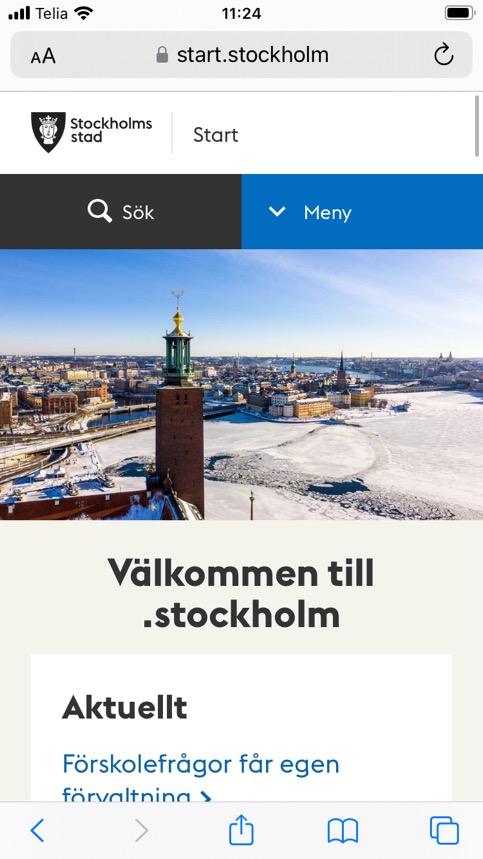 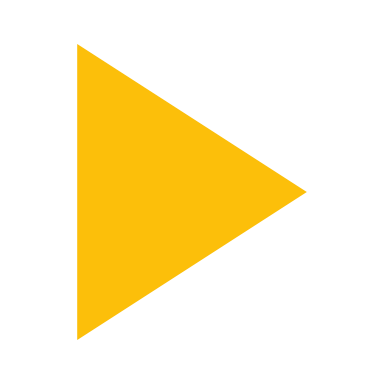 Kan du hitta information om
Welcome House?
Tack för idag 👏
Vi ses igen om en vecka!
Nästa vecka ska vi lära oss om: Att kommunicera digitalt